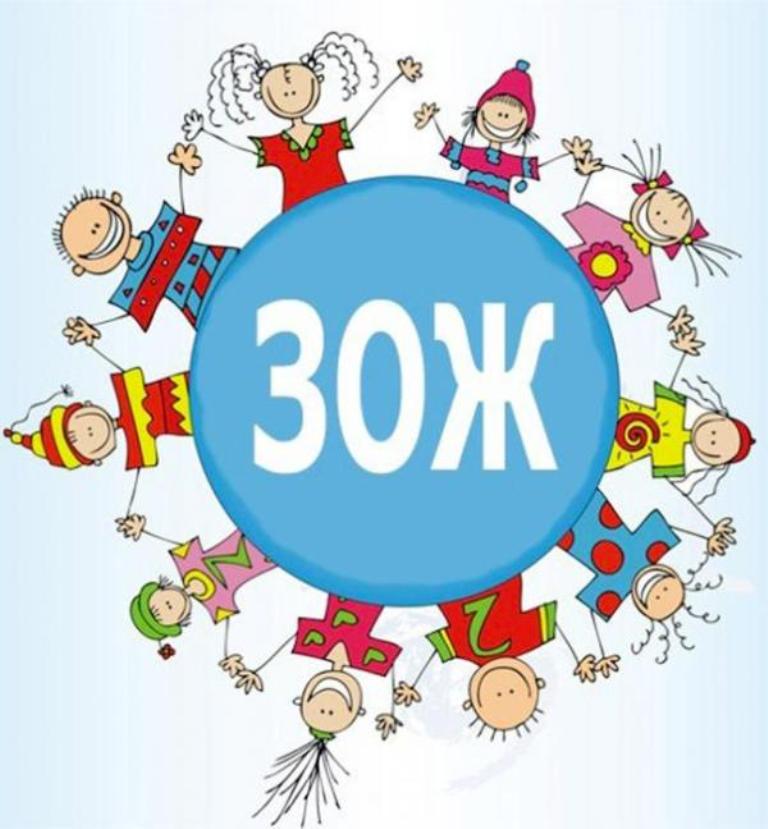 Подготовил 9”В”
Здоровье - состояние полного физического, душевного и социального благополучия, а не только отсутствие болезней и физических дефектов.
Как же быть здоровым?
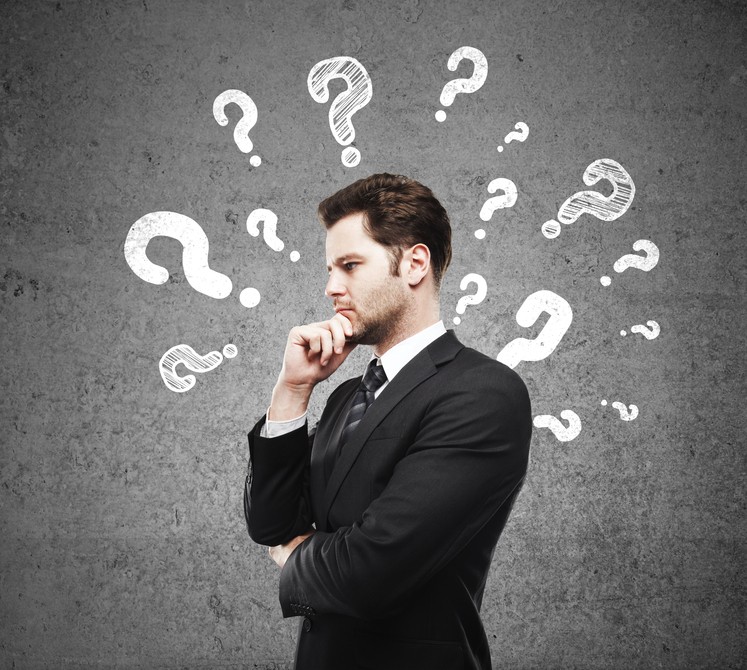 Для этого надо -
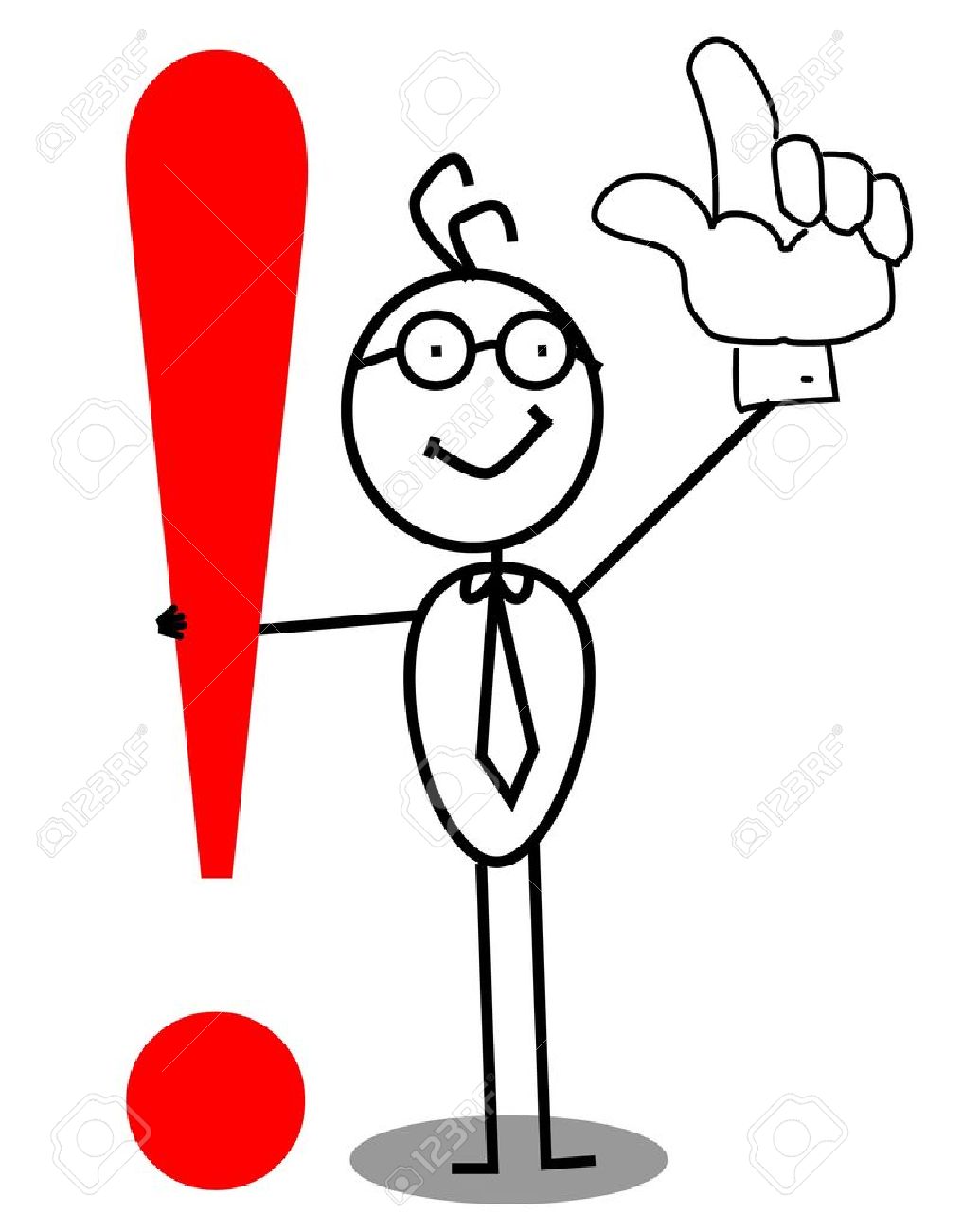 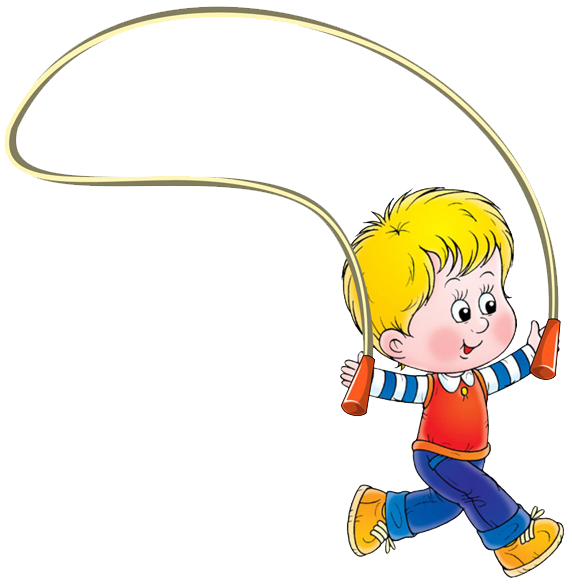 Заниматься спортом
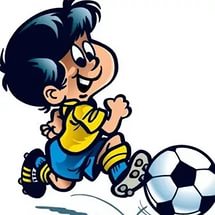 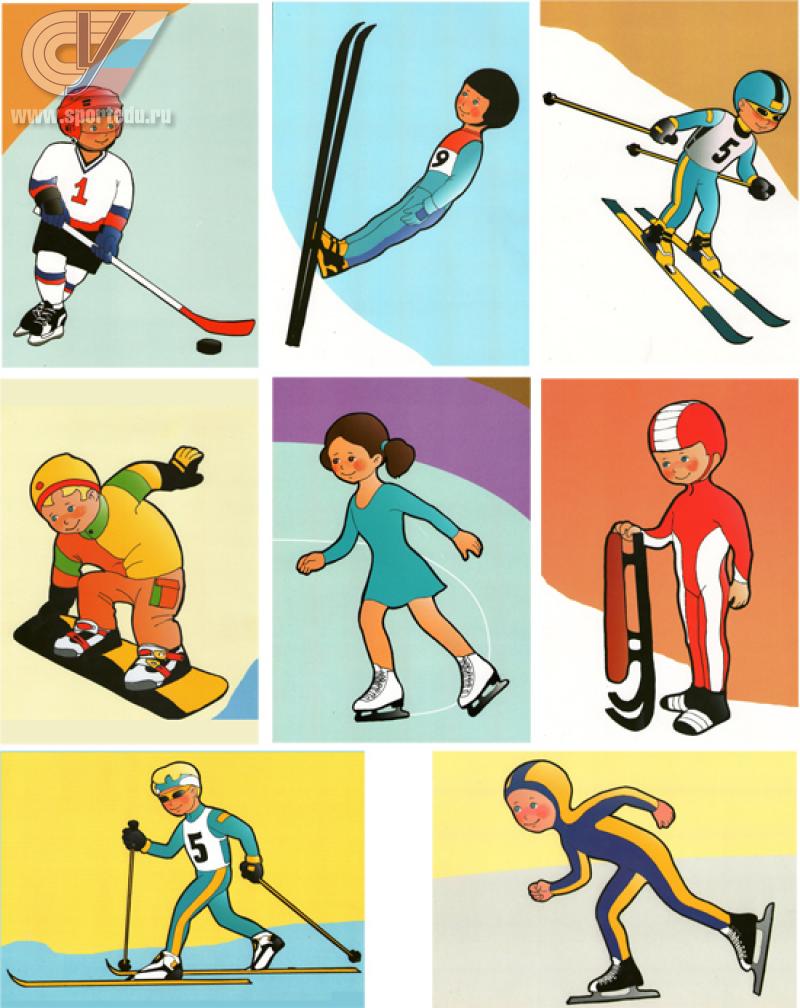 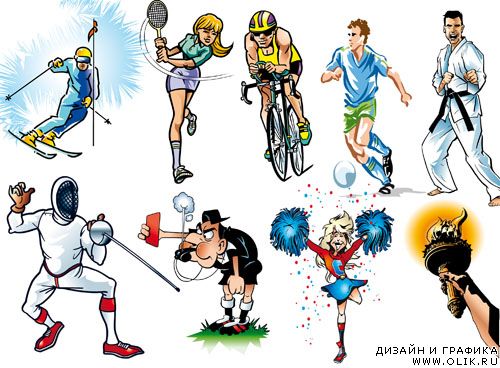 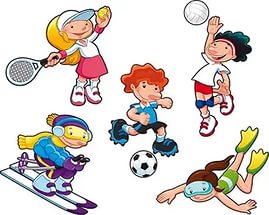 Питаться правильно
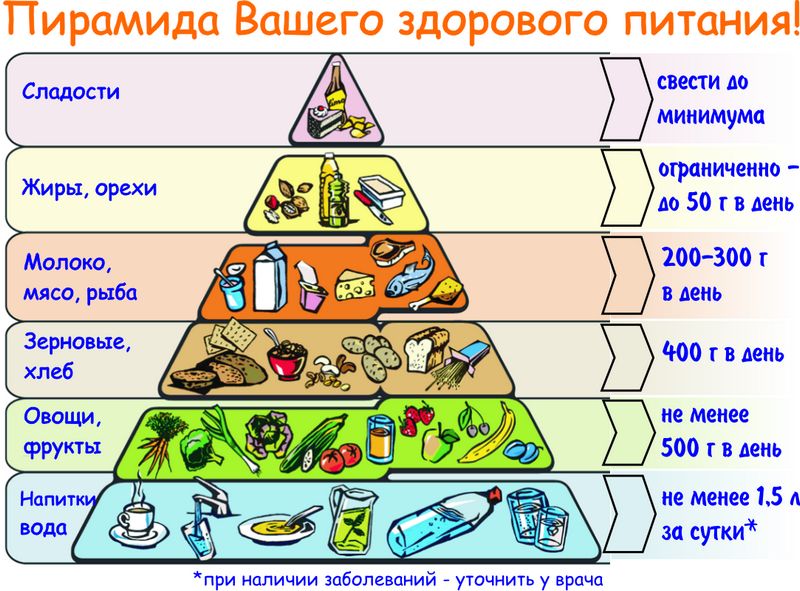 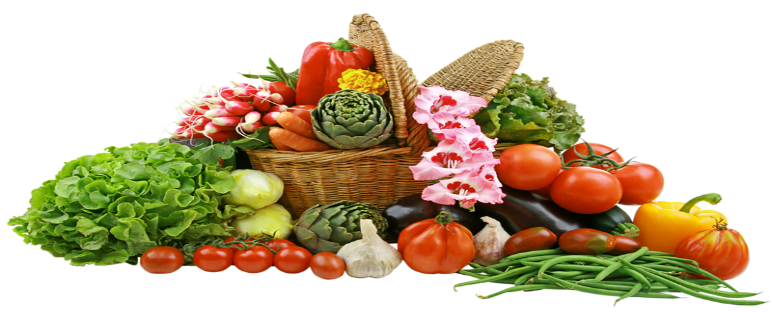 Больше гулять
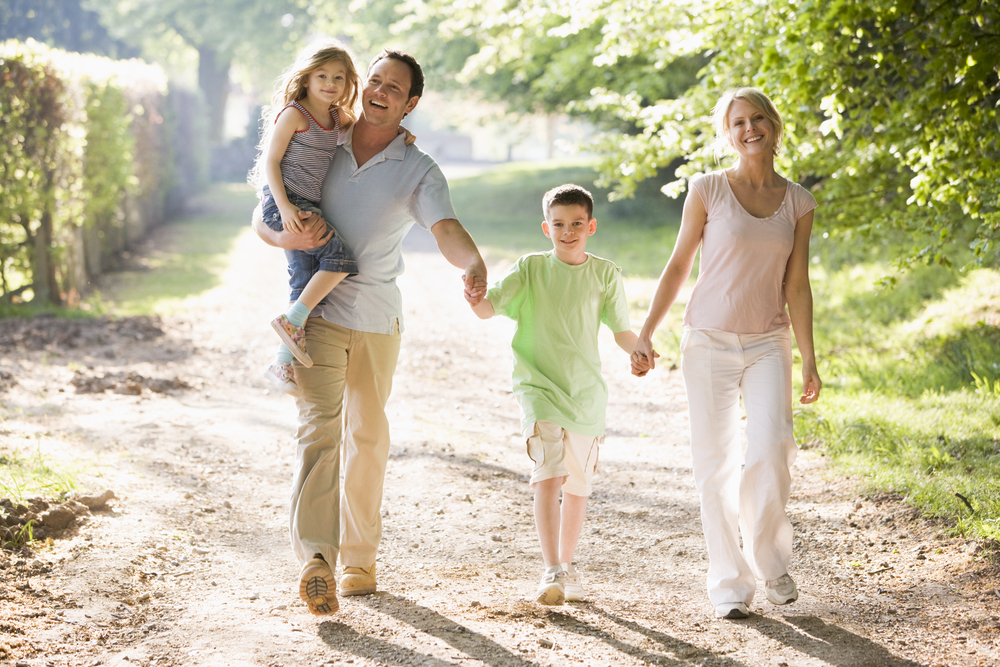 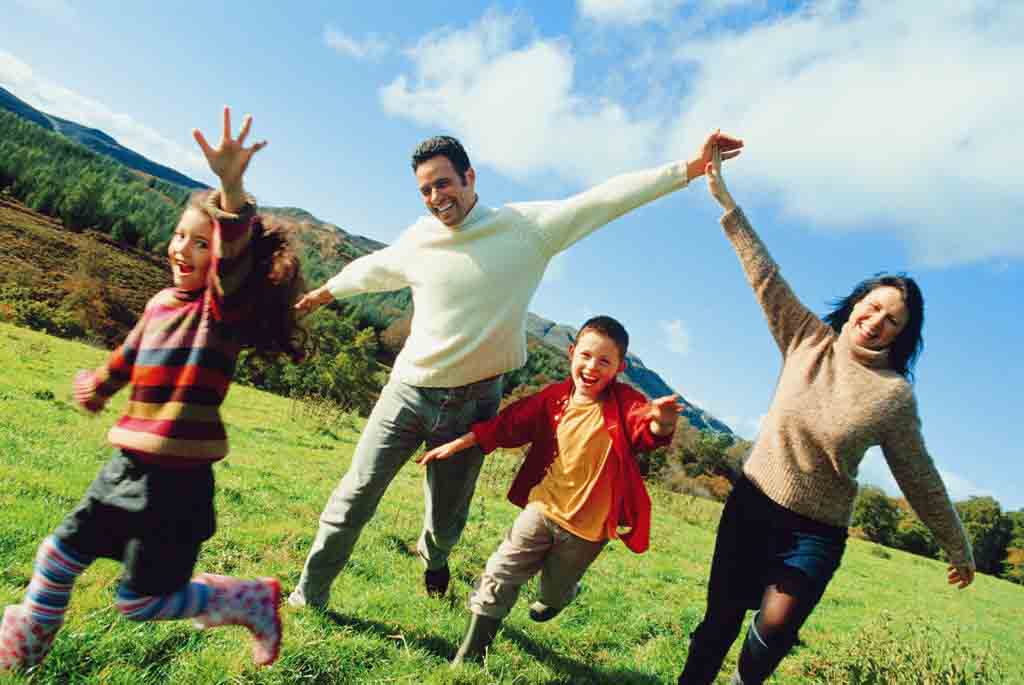 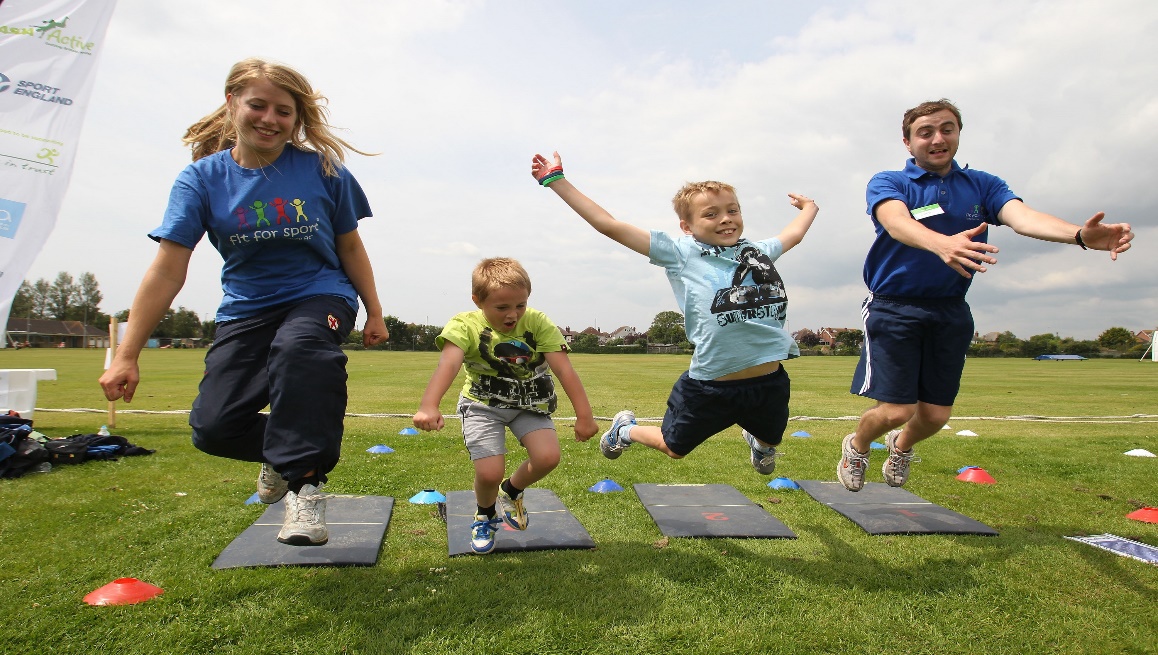 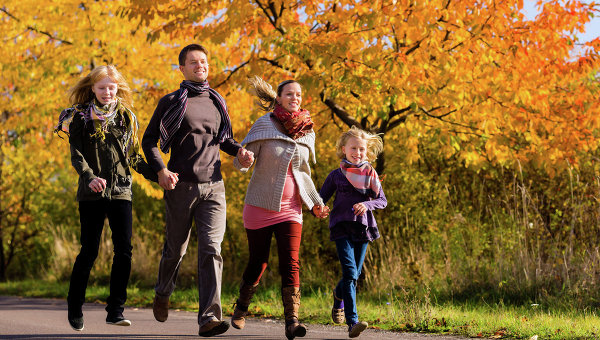 Больше спать
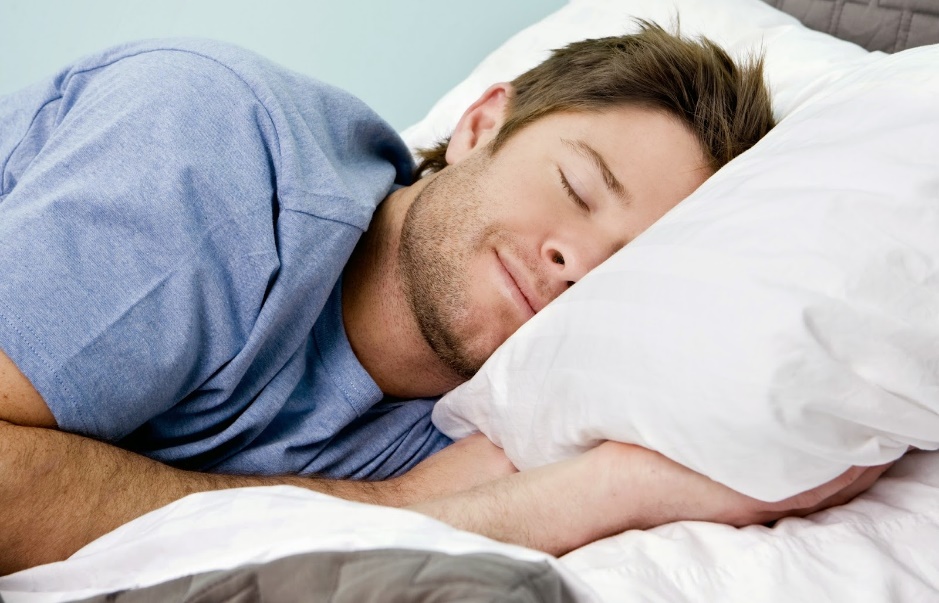 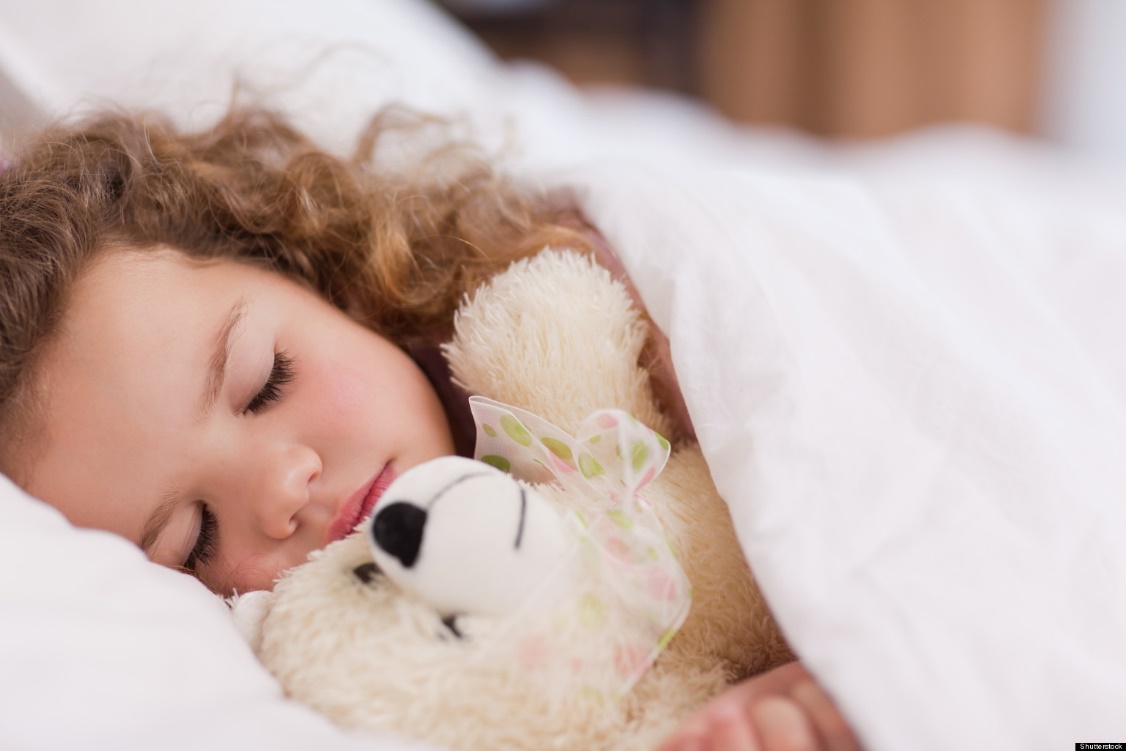 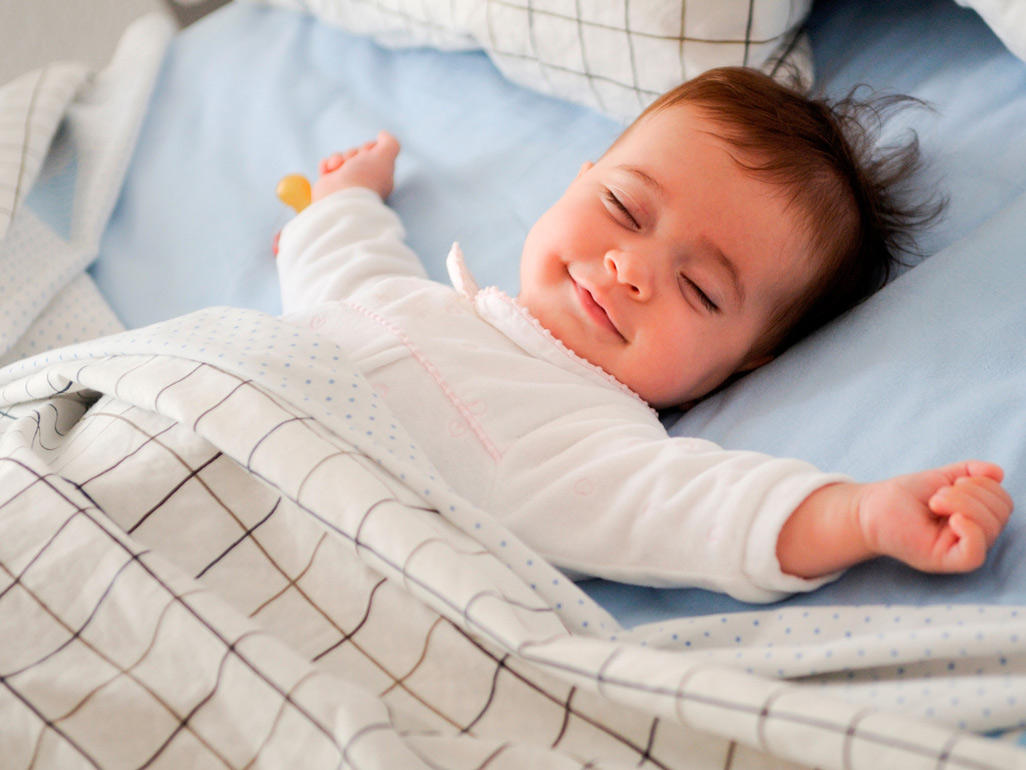 Закаляться можно:
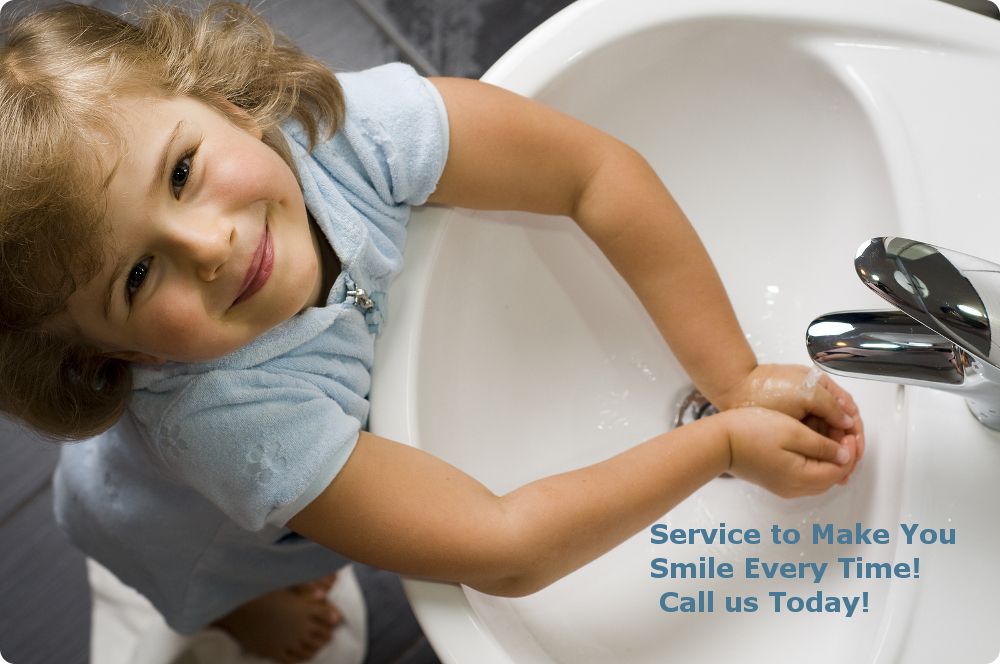 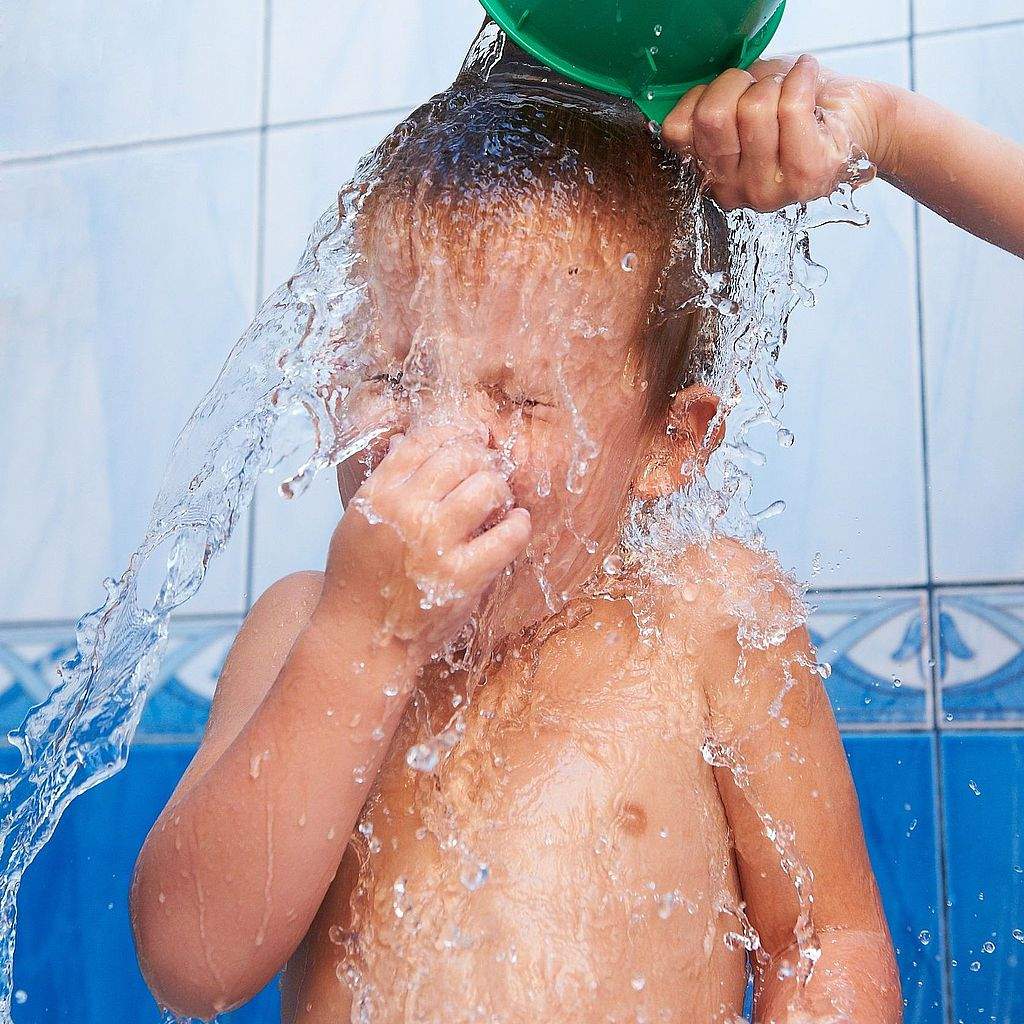 Принятием контрастного душа
Умыванием холодной водой
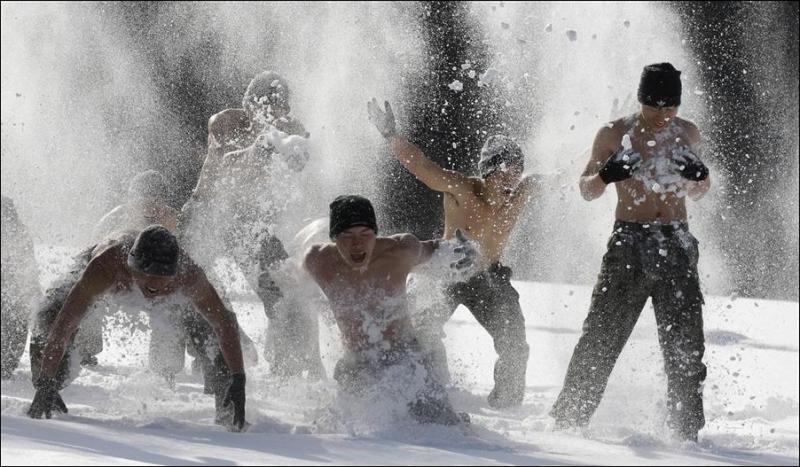 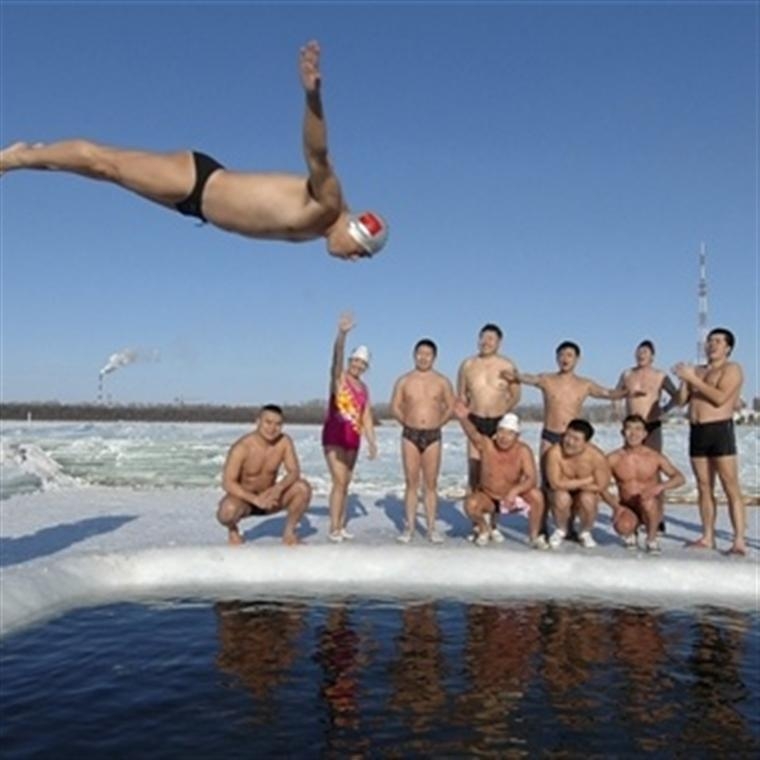 Обтиранием снегом
Нырянием в прорубь
Не курить
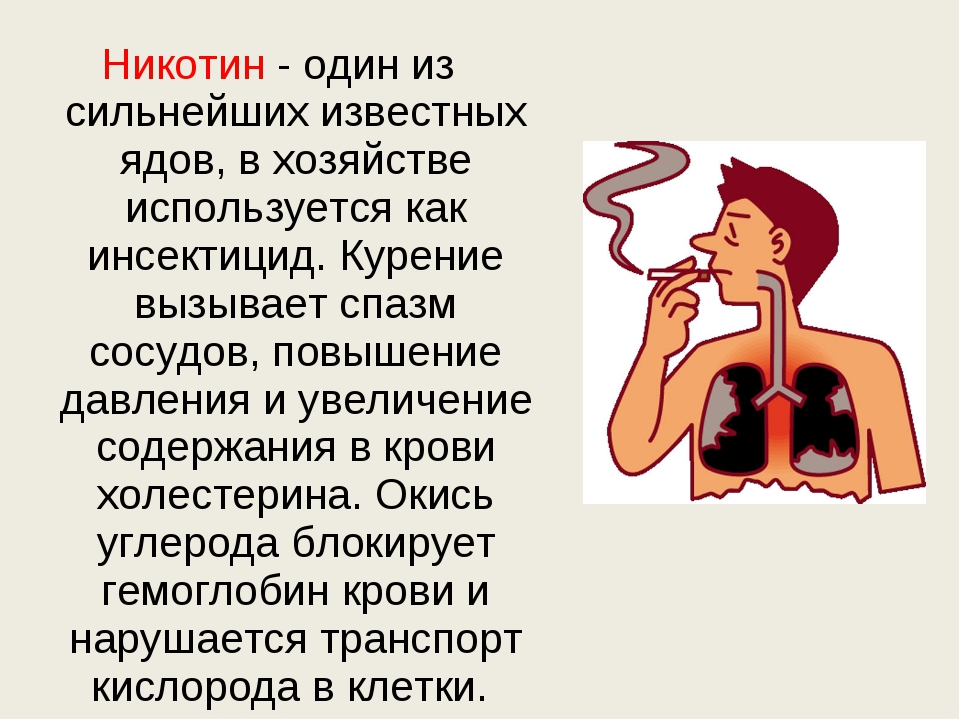 Не принимать наркотики
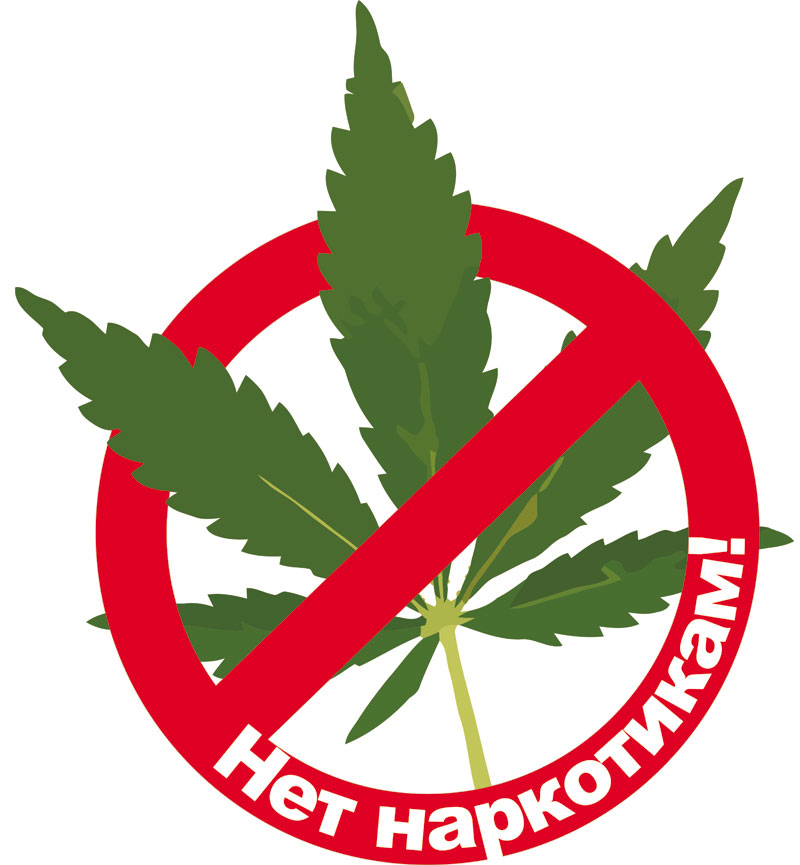 Спасибо за внимание!